BANQUE DE FRANCEComment concilier Stratégie et Maîtrise des Coûts
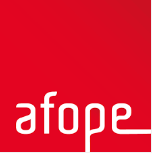 OI-DOSI
Plan de la présentation
La Banque de France : rôles et missions

Stratégie
Une seule carte stratégique
Un plan numérique

Gouvernance
Anticiper 
Concrétiser et Sélectionner
Maîtriser
Une démarche à étendre
1
2
3
4
5
6
7
La Banque de FranceRôles et missions : une grande diversité
1
Création par
Napoléon Bonaparte.
1800
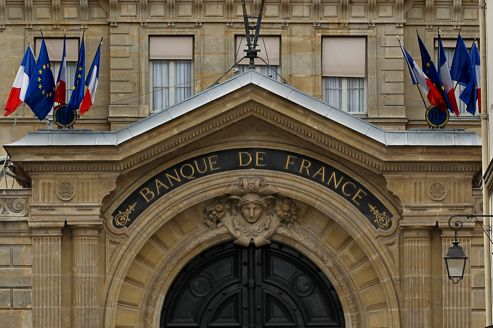 1808
Extension du privilège
d’émission, développement
du réseau de succursales.
Banque centrale.

Institut d’émission

Superviseur financier

Institution de la République
1936
1945
Nationalisation.
La Banque de France
devient indépendante.
1993
Entrée de la France dans la zone euro.
La Banque de France
intègre l’Eurosystème.
1999
Lancement des billets en euros.
2002
Création de l’Autorité de
contrôle prudentiel et de résolution, adossée à la Banque de France.
2010
StratégieUne carte unique
2
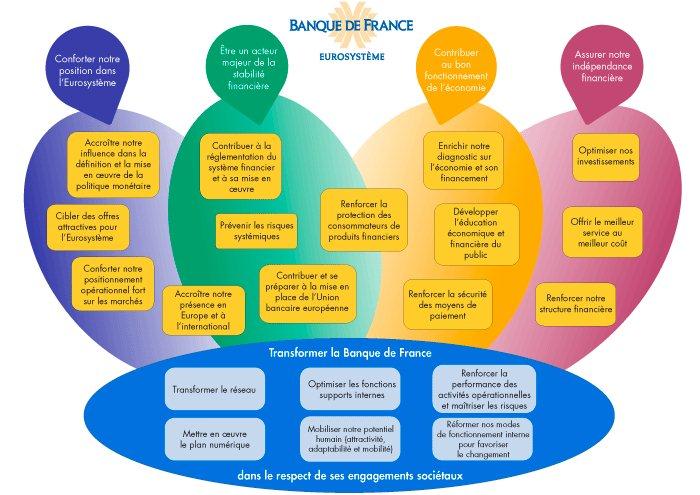 StratégieUn plan numérique
3
Le plan numérique a pour ambition d’intégrer les nouvelles technologies de l’information pour appuyer la démarche de Transformation de la Banque à l’horizon 2020. Cette stratégie, lancée en 2013, s’appuyait initialement sur trois piliers : 

Mise en œuvre de modalités de travail plus collaboratives (messagerie instantanée Lync avec fonctionnalités de visioconférences, lancement d’un réseau social d’entreprise, ….)

Constitution d’un portefeuille de 15 projets « numériques » sur la base d’une cotation réalisée pour l’ensemble des projets informatiques 

Mise à disposition des métiers de cinq premières « briques mutualisables » : Gestion Documentaire de documents (GED), Archivage, Gestion de la Relation Client (CRM), Dématérialisation des flux papiers et généralisation de Portails internet.
StratégieUn plan numérique
3
Le plan numérique a pour ambition d’intégrer les nouvelles technologies de l’information pour appuyer la démarche de Transformation de la Banque à l’horizon 2020. Cette stratégie, lancée en 2013, s’appuyait initialement sur trois piliers :
GouvernanceAnticiper : le CoCoSI
4
Le Comité de Coordination du Système d'Information (CoCoSI) conduit des réflexions transversales sur l'évolution du système d'information de la Banque. Au regard de la démarche « Entreprise Numérique" 

Il réunit l’O.I. et les RMSI (Responsables Métier pour le S.I.)

Identifie des projets de briques mutualisables ayant vocation à supporter les projets de transformation de plusieurs domaines,

Conduite des réflexions transversales sur des problématiques relevant par nature de la sphère numérique (par exemple : réseaux sociaux, open data, outils de mobilité...).

Au titre de ces travaux, le CoCoSI contribue à l'identification de projets numériques
GouvernanceConcrétiser et sélectionner : le GSI
5
Le Groupe de Stratégie Informatique

Réunit l’OI et les représentants des Directions Générales Métier
Se réunit 3 fois par an 

En Mai : présentation de la stratégie de l’OI

En Juillet : présentation de la stratégie des métiers et acostage sur un Plan de charge triennal informatique avec propositions de nouveaux projets 

En octobre : arbitrage budgétaire
GouvernanceConcrétiser et sélectionner : le GSI
5
Le Groupe de Stratégie Informatique

Réunit l’OI et les représentants des Directions Générales Métier
Se réunit 3 fois par an
GouvernanceConcrétiser et sélectionner  : Schéma d’ensemble
5
Le numérique au service de la transformation de la Banque
Comité de la Transformation
Coordination et pilotage d’ensemble du Plan de Transformation de la Banque
Information
Groupe de Stratégie Informatique
Reporting
Orientations stratégiques du développement du SI
Pilotage budgétaire du plan de charge
Proposition
Comité de Coordination du SI
Réflexions transversales liées au SI (innovation, mutualisation)
Sélection et pilotage des projets numériques et mutualisés
Validation des documents de suivi transmis au Comité de la Transformation
Préparation
Animation de la démarche entreprise numérique
Suivi des projets Plan Numérique
Communication et accompagnement du changement liés au Plan numérique
Équipe Plan numérique
GouvernanceMaîtriser : le CES
6
Le Comité des Engagements et de Suivi

Réunit la DFCG, l’audit informatique, l’OI, et les représentants des métiers concernés
Mensuel
Instruit les dossiers des projets du Plan de Charge

En fin d’avant projet
En fin de phase d’investigation

Le Business Case

Dossier  instruit par 3 acteurs : le métier, l’OI et la DFCG
Mis à jour au fur et à mesure de l’avancement des phases du projet
GouvernanceMaîtriser : Schéma d’ensemble
6
Le suivi du portefeuille
GSI Plénier
(présidé par Mme le SG)

Mission principale
Cadrage stratégique et budgétaire
Ateliers de préparation Domaines, OI et DFCG
Vision stratégique
Niveau DG
Comité d’engagement et de suivi
(DFCG / OI / Domaines / DGRH / Audit)

Missions principales
Examen individuel de tous les projets OI et Domaines : 
Validation des lancements des différentes phases projet (d’investigation et de réalisation) et allocations budgétaires correspondantes, sur le fondement de business cases, 
Examen des évolutions en maintenance les plus importantes, 
Évolutions importantes des coûts pendant la vie des projets
Vision portefeuille
Niveau Directions
Les projets placés sous une gestion transverse sont en outre suivis par une gouvernance spécifique (Gds projets, Comité numérique, CRFS)
Projet 1
Projet 2
Projet y
Vision opérationnelle
GouvernanceÉtendre la démarche
7
En fin de projet, estimer l’impact de la nouvelle réalisation sur les coûts d’exploitation et de maintenance

Maitriser le portefeuille des demandes de maintenance
Objectivation des maintenances
Examen en CES des plus grandes maintenances
En conclusion
Concilier STRATEGIE et MAITRISE DES COUTS implique :

des échanges permanents entre les Directions métier et les Directions dites de moyens (OI, DFCG,….)

une relation partenariale en raison de la difficulté à chiffrer les gains apportés par les projets transverses et l’innovation technologique
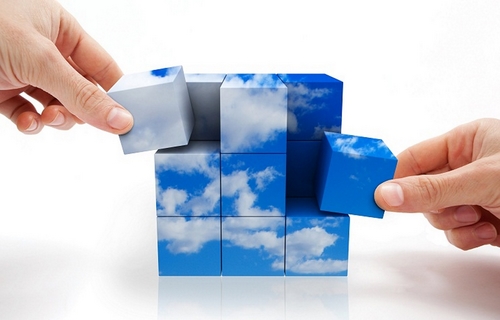